Managing Dysregulated YouthManaging and Problem-Solving Through the Power of Relationship
Emily M. Jones, LCSW
January 23, 2024
agenda
introduction
Wife and Mom
Owner and Therapist at Creative Spirit Counseling
Educator for Minot State/NDSU Collaborative Program
10 Years of Experience Working with Adolescents and Children
All Levels of Care
2024
Managing Dysregulated Youth
3
Setting the Stage
Behavior Has Purpose
All Behavior Has Purpose (maladaptive and adaptive)
Illicit Sympathy
Regain Control
Needs Met

Assess Behavior in the Context of the Situation

Treat All Youth with Trauma-Responsive Care
Axioms of Working with Youth
Expect “Madness, Badness and No Easy Rides”
Adults MUST be “Stronger” and Healthier
Beware of Memory Contagion
Differentiate Between Style and Substance (choose your battles)
Youth are Similar yet Different
2024
Managing Dysregulated Youth
6
[Speaker Notes: No youth will ever be “good” all the time. This is not contingent on trauma or out of home placement.
It is incumbent upon us as adults to managing our own “stuff”. Adolescents have a unique ability to trigger unresolved conflict in ourselves.
We often romanticize our own childhoods and denigrate the younger generation.
Each generation has “hallmarks” of their style. Going to school is substance. What they wear is style. (within reason)]
What is Trauma?
The unique individual experience of an event or enduring condition in which the individual’s ability to integrate his or her emotional experience is overwhelmed: and the individual experiences a threat to life, bodily integrity, or sanity.
2024
Managing Dysregulated Youth
7
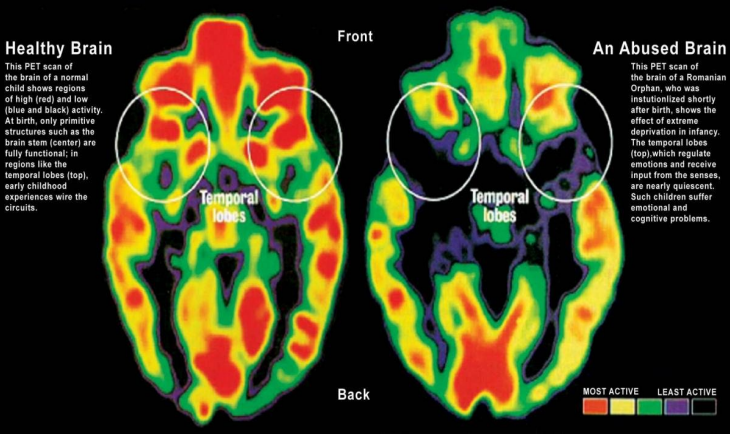 2024
Managing Dysregulated Youth
8
Trauma Impacts…
Relationship Building
Sensory Input
Emotional Regulation
Executive Functioning
2024
Managing Dysregulated Youth
9
[Speaker Notes: How can children safely attach when they have been removed from primary attachment figures?
Trauma impacts the BODY and BRAIN DEVELOPMENT thus impacting sensory integration.
Children are hardwired for getting needs met. Often maladaptive ways are modeled and children do not have the maturity to regulate on their own.
Children do not have fully formed brains. When trauma is involved, we think in our braid stem and not in our executive functioning.]
Dr. Perry’s Sequence of Engagement
CORTEX
Establish REASON
LIMBIC
Establish RELATION
DIENCEPHALON
Establish REGULATION
BRAINSTEM
2024
Managing Dysregulated Youth
10
Leveraging Relationship
2024
11
Managing Dysregulated Youth
Why is Relationship Important?
2024
Managing Dysregulated Youth
12
Relational Contagion
A dysregulated adult can never regulate a dysregulated youth.

A dysregulated adult can dysregulate a regulated youth.

A regulated adult can regulate a dysregulated youth.
2024
Managing Dysregulated Youth
13
Relational Damage
Results of Youth Mistrust of Adults
Adults Response to Mistrust
Caregiver in Survival Mode
Defensive
Apathy
Focus on Behavior not Meaning
Reactive not Responsive
Repeat Unproductive Actions
Correction not Connection
Rejection Sensitivity
Self-Entitlement
Self Soothers
Hypervigilance
Indiscriminant Attachment
Deception and Manipulation
Self-Preservation
Hiding and Lying
Avoiding Closeness
Competing
2024
Managing Dysregulated Youth
14
ManagingChallenging Behavior
2024
15
Managing Dysregulated Youth
What is a challenging Behavior?
Challenging behavior (explosions, implosions, and everything in between) occurs when an expectation is placed on someone, or someone is presented with a situation in which they lack the skill to cope. It is the gap between demands and skills.
Punitive Punishment and Trauma Response Cycle
2024
Managing Dysregulated Youth
17
Responding to Challenging Behavior
2024
Managing Dysregulated Youth
18
Youth asks to eat in their room away from Foster family
A Reflection
Youth had a disappointing phone call with Bio-Parent
Foster parent responds with “no”
Foster parents become dysregulated/law enforcement is called
Youth Escalates and begins throwing items and punching walls
2024
Managing Dysregulated Youth
19
Youth displays “snarky” attitude and provokes foster siblings
A Reflection
Youth had a great weekend visit with bio family
Foster parent responds with care and concern to foster youth
Youth and Foster Family maintain Trust and Respect
Youth engages in collaboration resulting in vulnerable conversation
2024
Managing Dysregulated Youth
20
Youth becomes verbally aggressive with foster family and siblings
A Reflection
Youth found out they will not  be returning home to bio family
Foster parent allows behavior due to sympathy
Youth continues to berate and escalate when stress response is high
youth withdraws from the family
2024
Managing Dysregulated Youth
21
Aw man, I messed up…now what?
What are the safety concerns? Are you or anyone else in IMMINENT danger?
No- REGULATE, NO DISCOURSE
Yes- Call Mobile Crisis or Law Enforcement
Resources
Cooke Douglas, A. (2021, October 1). Meeting Children Where They Are: The Neurosequential Model of Therapeutics. Adoption Council. Retrieved January 23, 2024, from https://adoptioncouncil.org/wp-content/uploads/2021/09/Adoption-Advocate-No.-160.pdf
de Soet R, Nooteboom LA, Bansema CH, van Ewijk H, Nijland L, Vermeiren RRJM. How to meet the needs of youth with severe and enduring mental health problems: A qualitative study to barriers and facilitators in treatment. Children & Youth Services Review. 2023;155:N.PAG. doi:10.1016/j.childyouth.2023.107155
Minske, P., & Williams, E. (2022, March 1). Empowering Restorative Engagement [Power Point]. Association of Children's and Residential & Community Services. de Soet R, Nooteboom LA, Bansema CH, van Ewijk H, Nijland L, Vermeiren RRJM. How to meet the needs of youth with severe and enduring mental health problems: A qualitative study to barriers and facilitators in treatment. Children & Youth Services Review. 2023;155:N.PAG. doi:10.1016/j.childyouth.2023.107155
Perry, B., & Szalavitz, M. (2006). The Boy Who Was Raised As A Dog. Basic Books.
White SW, Conner CM, Beck KB, Mazefsky CA. Clinical Update: The Implementation of Evidence-Based Emotion Regulation Treatment for Clients with Autism. Evidence-Based Practice in Child & Adolescent Mental Health. 2021;6(1):1-10. doi:10.1080/23794925.2020.1796551
2024
Managing Dysregulated Youth
23
Book Recommendations
Teens Who Hurt- Kenneth Hardy and Tracey Laszloffy
The Boy Who Was Raised as a Dog- Bruce Perry and Maia Szalavitz
The Body Keeps the Score- Bessel van der Kolk
Treating Explosive Kids: The Collaborative Problem-Solving Approach- Ross Greene
Please Reach Out!
Emily M. Jones, LCSW
Emily@creativespiritcounseling.com
www.creativespiritcounseling.com